Especialização em Tecnologias e Práticas Educacionais
Unidade: Pesquisa Aplicada



Lages, outubro de 2016
“Metodologia Científica”
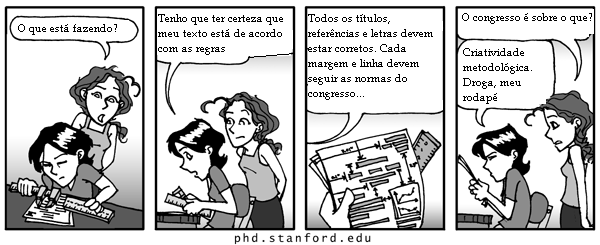 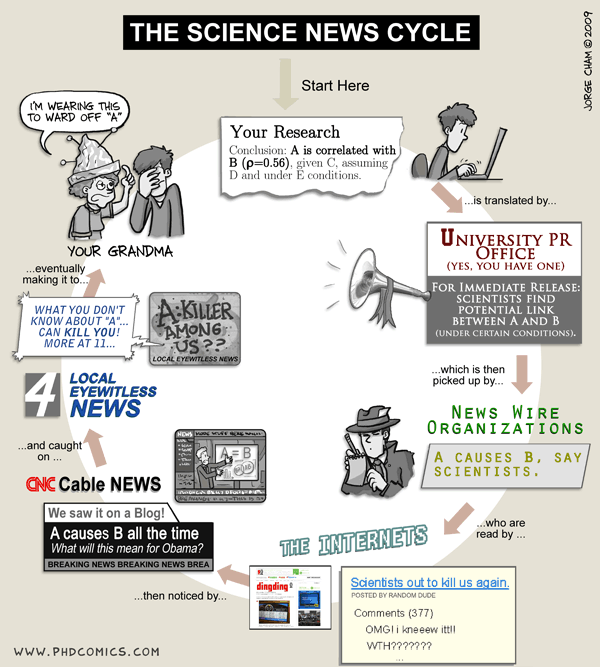 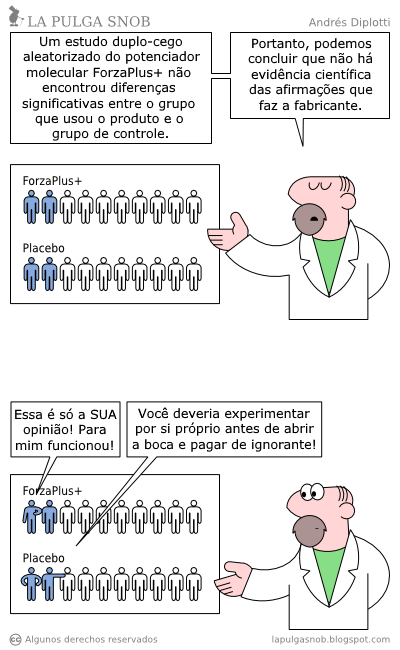 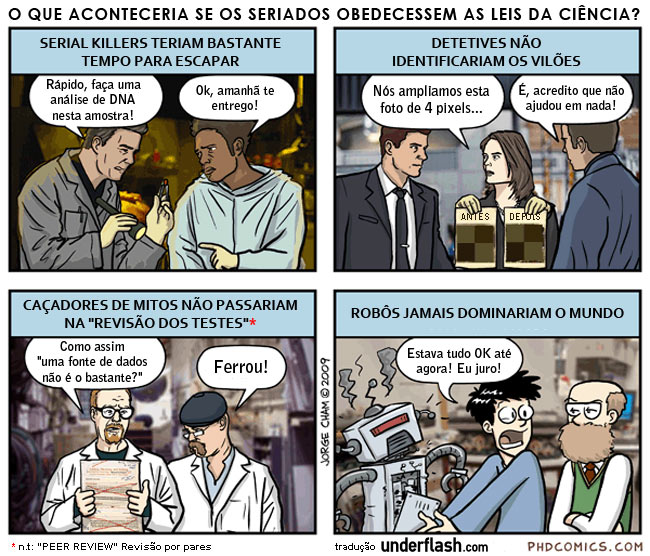 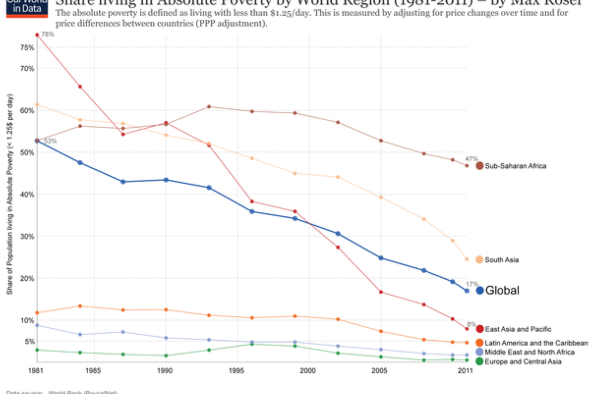 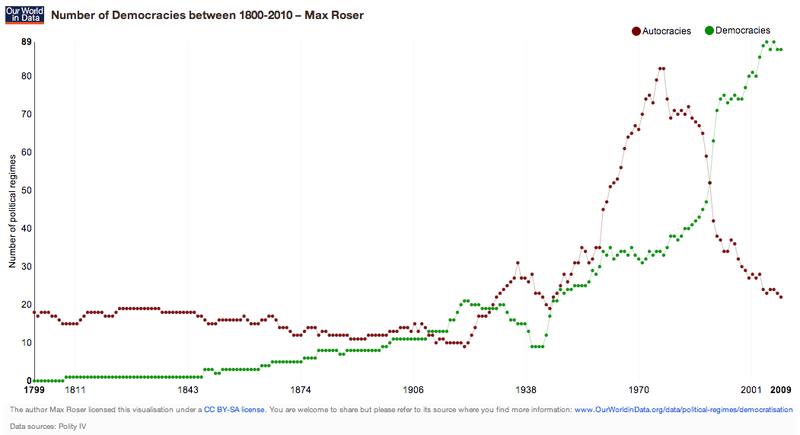 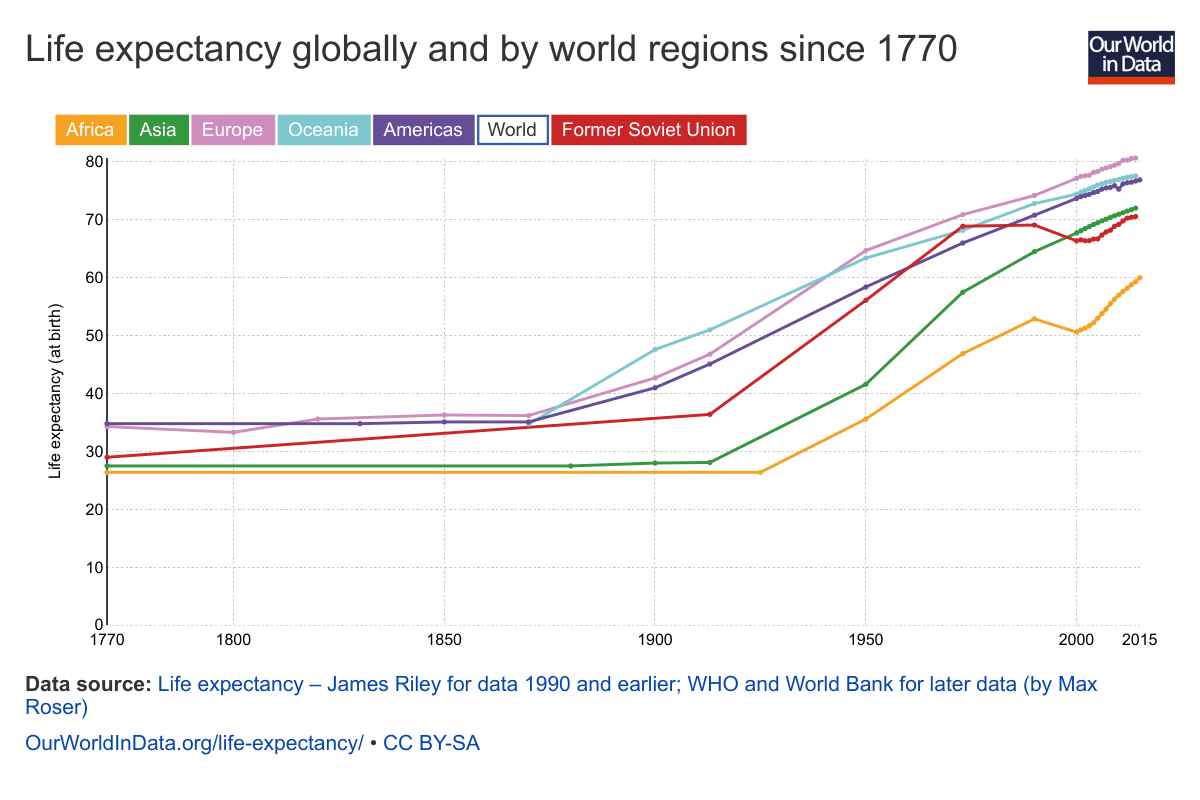 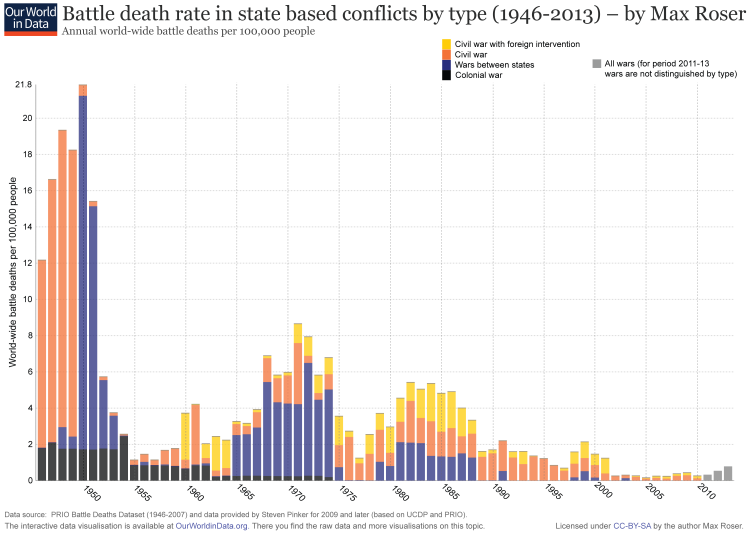 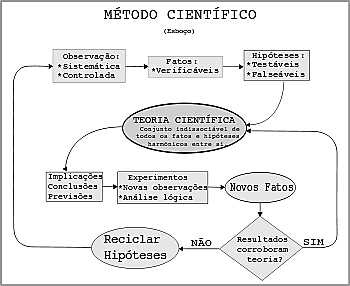 Indutivismo
A ciência começa com a observação

Newton: “Hipoteses non fingo”


Positivismo
Evolução do pensamento humano; rejeição da metafísica

Auguste Comte e o “princípio da verificação”
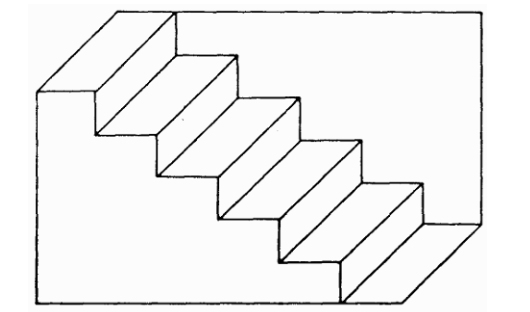 Falsificacionismo
Uma teoria é científica se puder ser “falseada”

Karl Popper, The Logic of Scientific Discovery 

“A metodologia dos programas de pesquisa científica”, de Imre Lakatos
Núcleo irredutível – programas progressivos e degenerescentes
Os paradigmas de Kuhn
Pré-ciência → ciência normal → crise-revolução → nova ciência normal → nova crise

Thomas Kuhn, A Estrutura das Revoluções Científicas


A teoria anarquista do conhecimento
“Vale tudo!”

Paul Feyerabend, Contra O Método